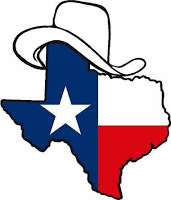 TX SET
Update to RMS
March 6, 2018
Texas SET February 2018 Meeting
Test Flight Update
Discussion Items
Lessons Learned – Hurricane Harvey
Update from CNP Example Multiple Unmetered Services – 810_02
Review and remove all references of Sharyland Utilities (SU) from the Retail Market Guide (RMG) and ERCOT Protocols
CR Inquiry for Information Contained in Premise Type Investigation and Meter Test Responses
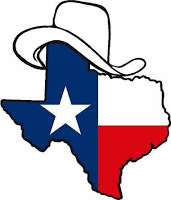 Any questions?Next Meeting March 20, 2018
TX SET
3